XVI setmana de la solidaritat
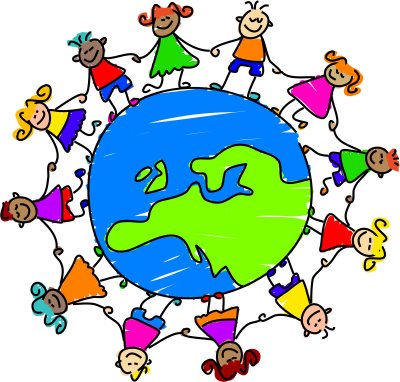 Carles M,  Alecsandro, Mireia i Madalina                                                                    13/1/10
Dret del treball: Tota persona té dret a treballar per tenir una vida més agradable i justa. El que no és just és que les persones visquin al carrer, sense feina.


Dret d’expressió: Tots els humans tenen dret d’opinar i d’expressar-se lliurament i sense ofendre els altres.
Dret de llibertat de pensament: Totes les persones tenen dret a creure  en les seves creences i en els seus pensaments.
Deure del dret del treball
El deure que tenim perquè les persones puguin treballar és : estudiar quan som petits per tenir una bona carrera i una bona feina.
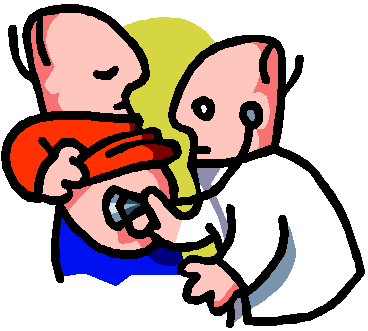 Deure del dret d’expressió
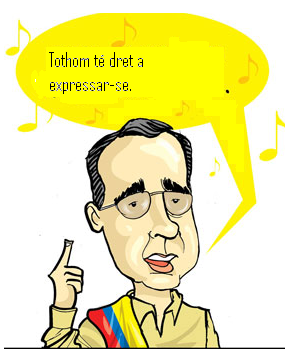 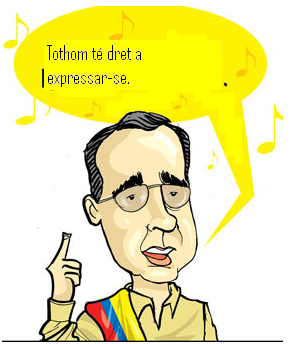 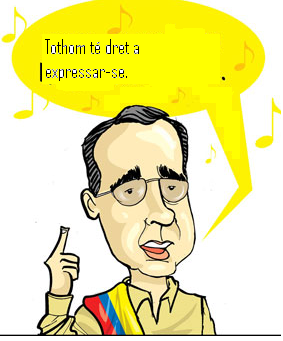 El deure del dret d’expressió és dir la teva opinió i expressar les teves idees respectant les dels altres.
Deure del dret de llibertat  de pensament
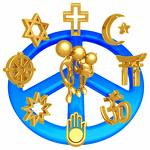 El deure de la llibertat de pensament és que pots pensar el que tu vulguis mentre respectis als altres.